Hello, my name is (COACH NAME),  
head coach of the (SCHOOL, SPORT) Program. I wanted to personally introduce myself and my amazing group of student athletes, as well as let you know how important the support of family and friends is to our program.
Coach
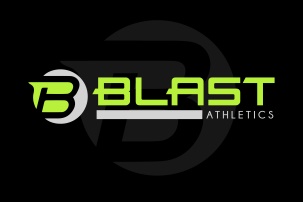 Hello my name is ______________ I am ______________ and my name is ______________and as (captains or leaders) of the (School/Level/Sport) team, we would like to welcome you to our fundraiser.
1
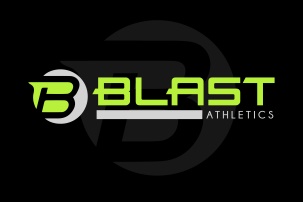 In preparation for our season,
we are using Blast Athletics to fundraise online.
2
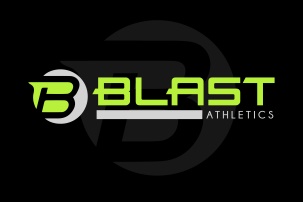 High school sports programs are becoming more expensive each year,
3
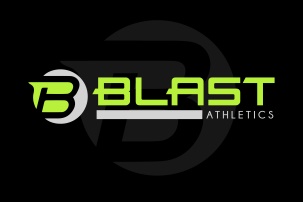 So fundraising is an essential part of our program’s success.
4
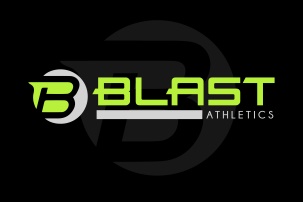 Blast Athletics is simple.  

Click the Yellow donate button, 

pick your favorite athlete.
5
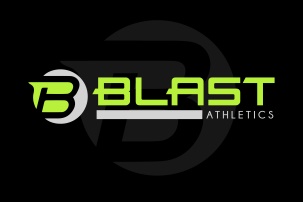 You will see instructions on how to donate online with your credit card or how to mail a check.
6
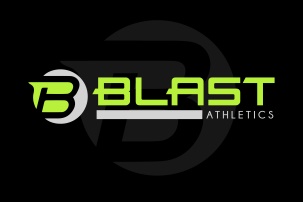 After you have donated, 
we want to keep you updated with our season.
7
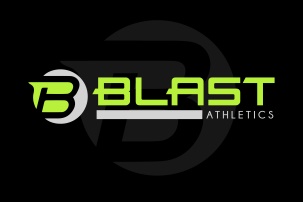 Our program has the ability to post schedules, scores, videos, and pictures directly to Blast.
8
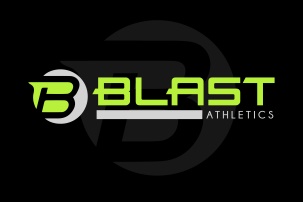 The coverage we post will get emailed to our donors each week.
9
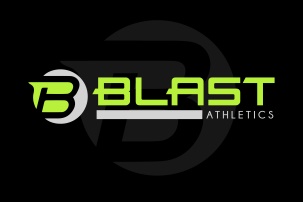 Keeping you updated with our season and your favorite teammate.
10
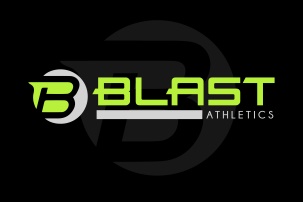 Entire Team:
Thank you for your donations!  
Welcome to the (school/sport) Family!
TEAM
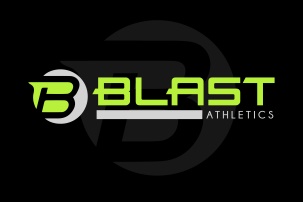